Large Reasoning Language Models in Clinical Applications
Ben Zhou
Assistant Professor, Arizona State University
https://arc-asu.github.io/
Language Models
Language Models (LMs) are models that attempt to predict word distributions given a context.
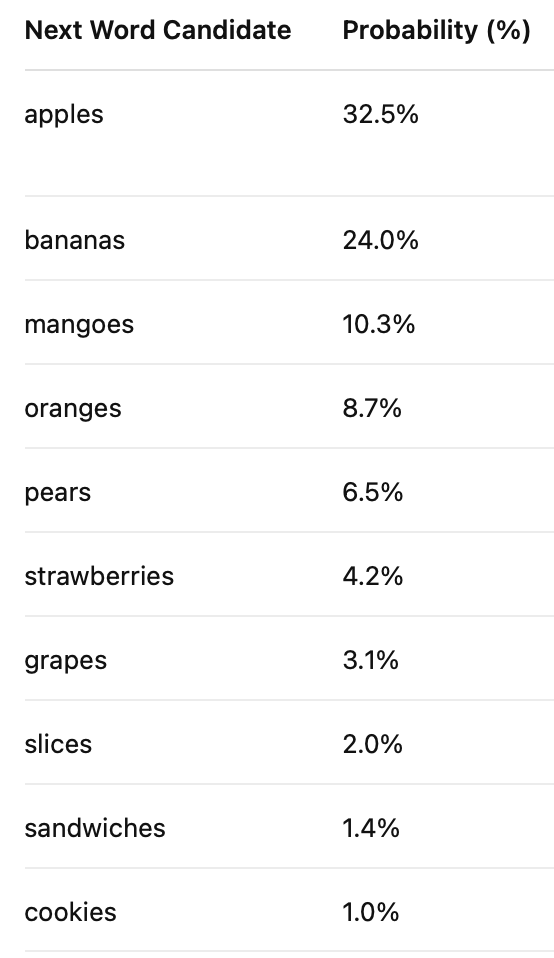 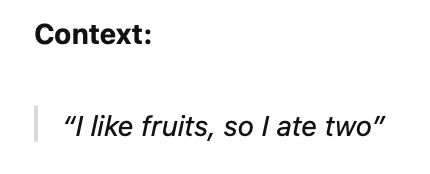 A good next-word prediction model encompasses logic and reason.
Large Language Models
Modern LLMs differ from smaller transformer-based LMs in several ways. 
1. Larger models
LLMs usually have 7B to ~500+B number of parameters 
Larger parameters enable better memorization and general capabilities
Large Language Models
Modern LLMs differ from smaller transformer-based LMs in several ways. 
2. More training data
BERT used 0.8B tokens for training, while modern LLMs may use 15,000B tokens for training
Large Language Models
3. More sophisticated training methods
Pre-training: the process of establishing next-word distributions from raw text
Supervised fine-tuning (SFT): the process of providing task-specific data (with given expected outputs), such as instruction following, or QA
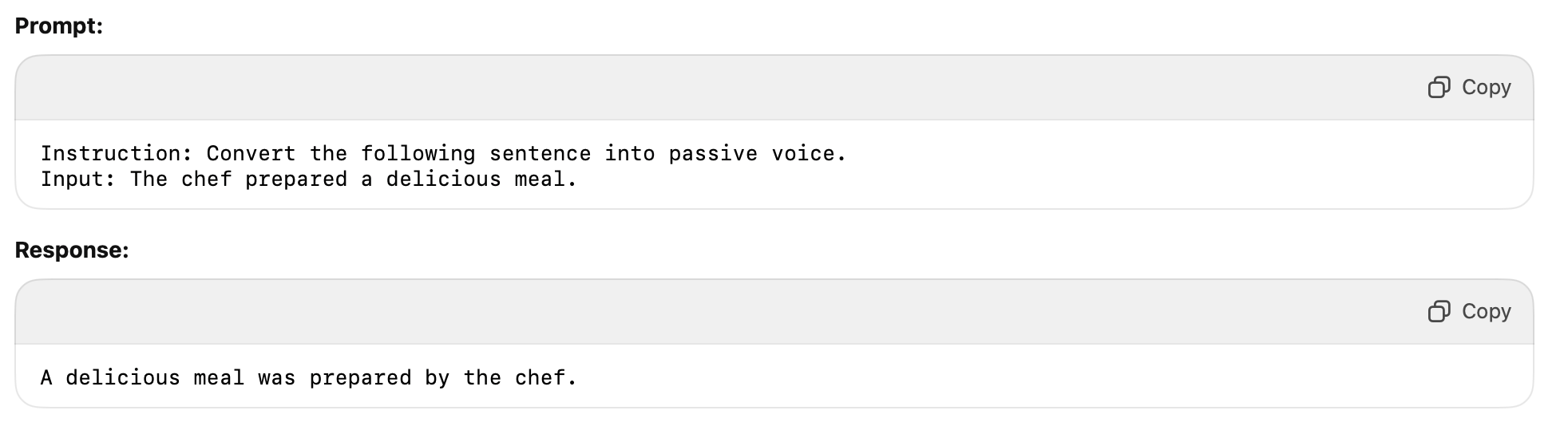 Large Language Models
3. More sophisticated training methods
Pre-training: the process of establishing next-word distributions from raw text
Supervised fine-tuning (SFT): the process of providing task-specific data (with given expected outputs), such as instruction following, or QA
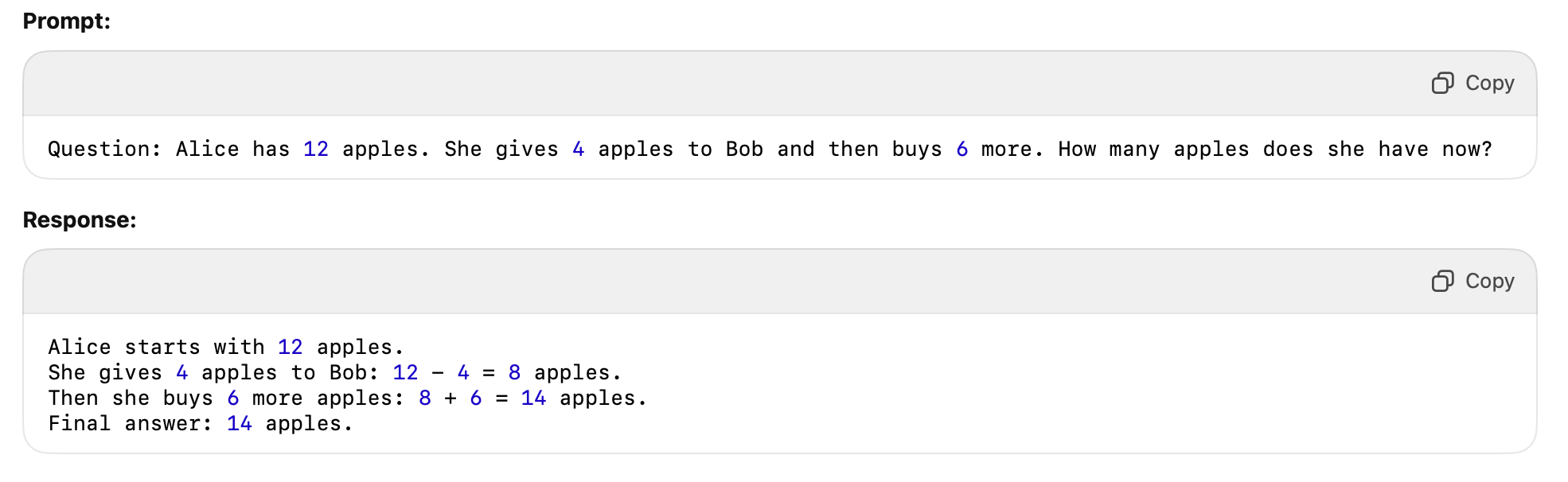 Large Language Models
3. More sophisticated training methods
Pre-training: the process of establishing next-word distributions from raw text
Supervised fine-tuning (SFT): the process of providing task-specific data (with given expected outputs), such as instruction following, or QA 
RLHF / Alignment: the process of aligning model behaviors with human preferences
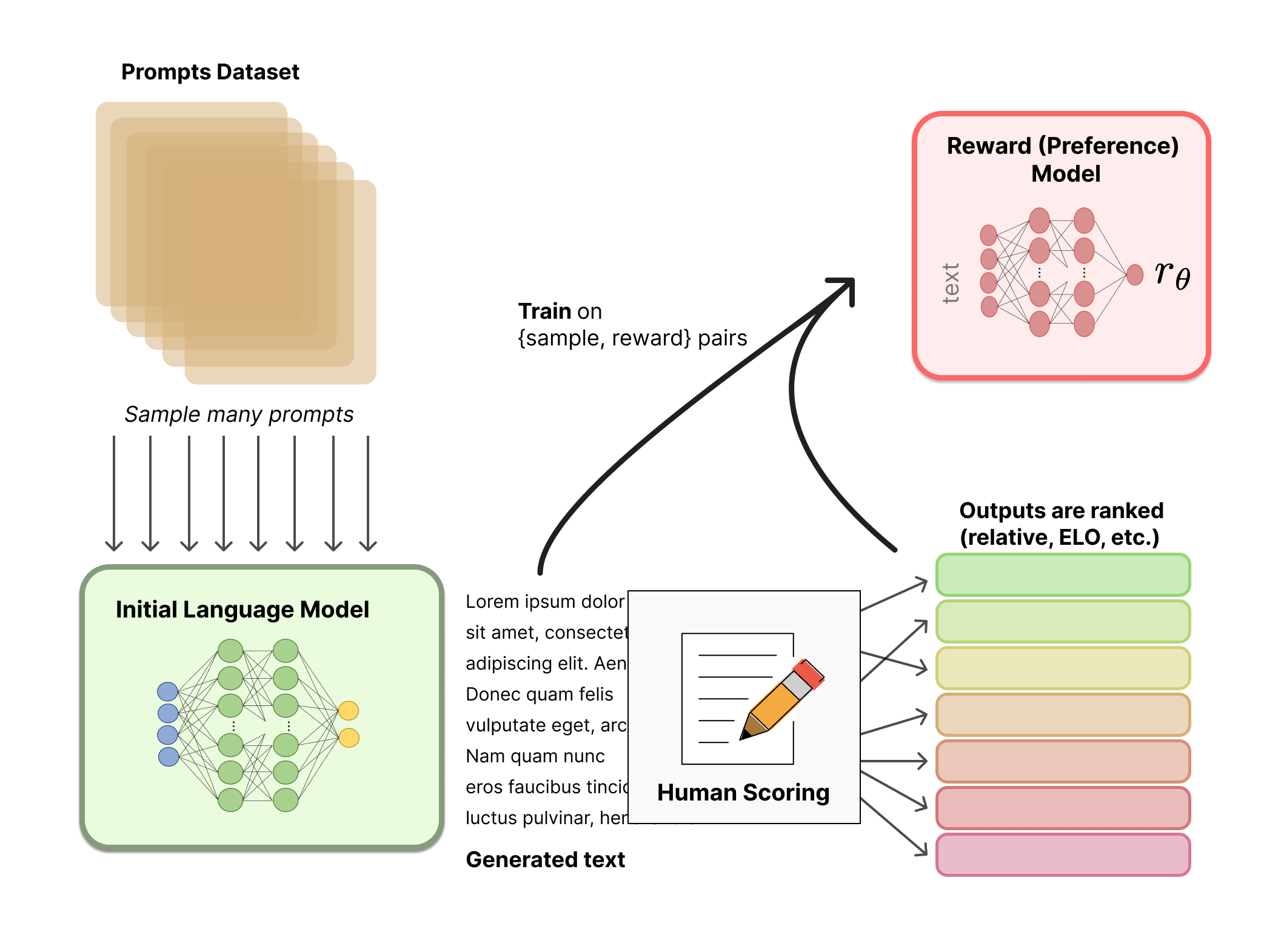 Credit: Huggingface
LLM Performance Progression
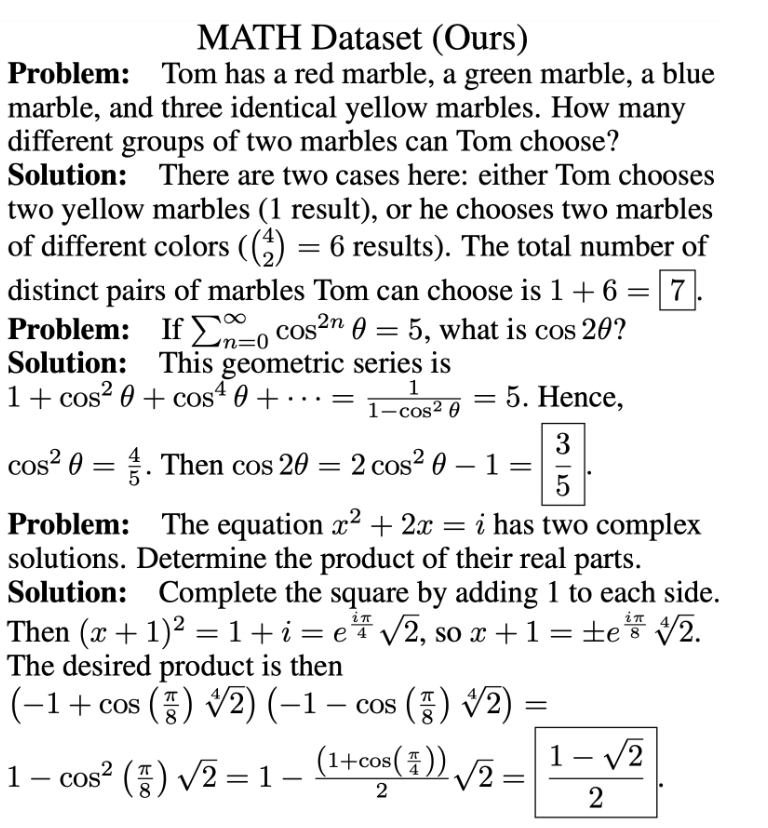 Model performances on MATH
More recently: “Reasoning” LLMs
Model performances on MATH
More recently: “Reasoning” LLMs
Source: OpenAI
Foreshadowing Reasoning/Thinking Models
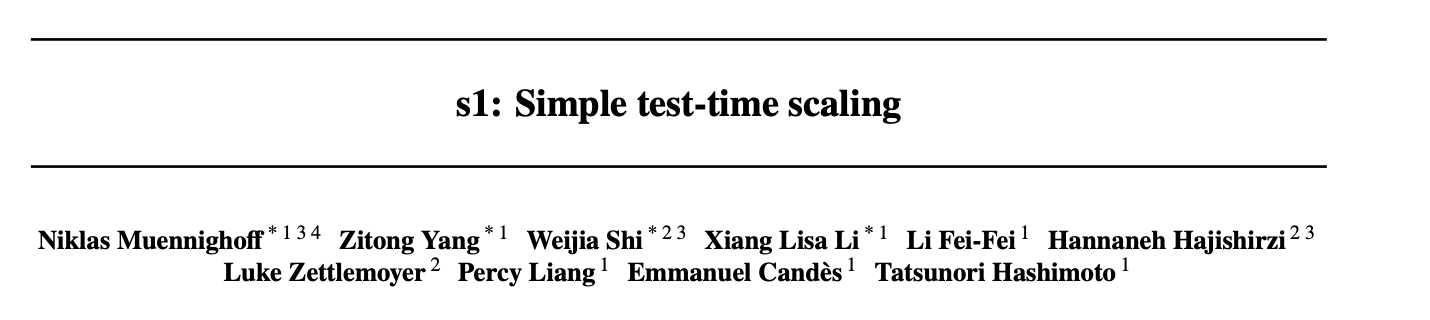 LLMs benefit from “thinking more” through self-generated/guided reflections and more elaborated rationales.
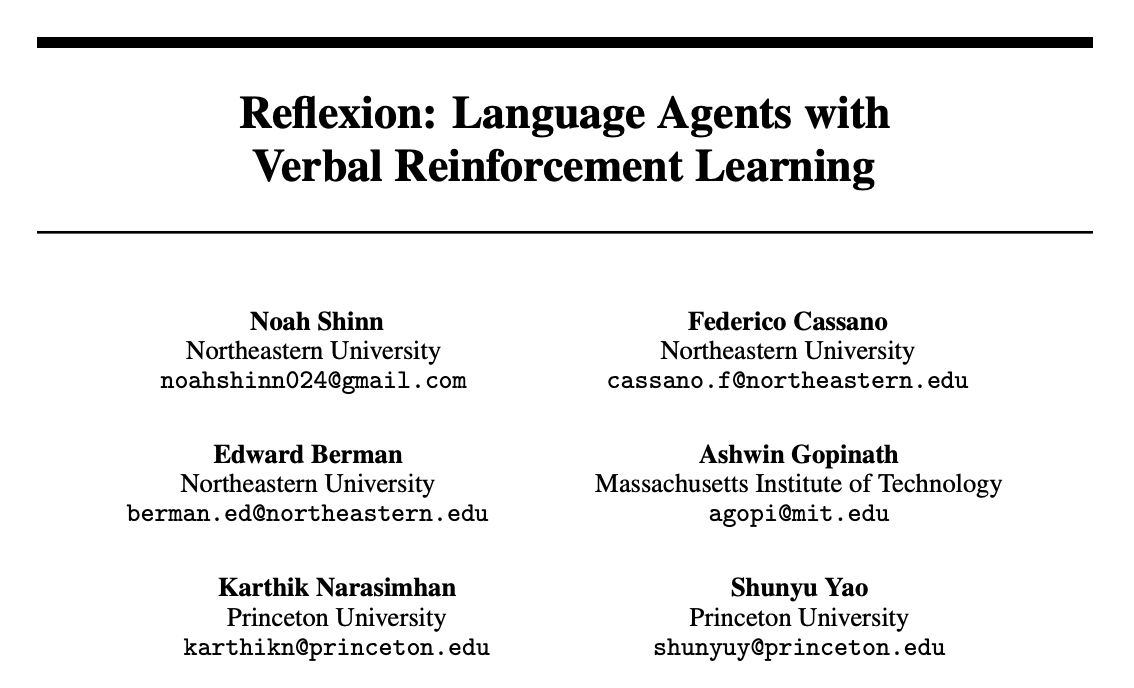 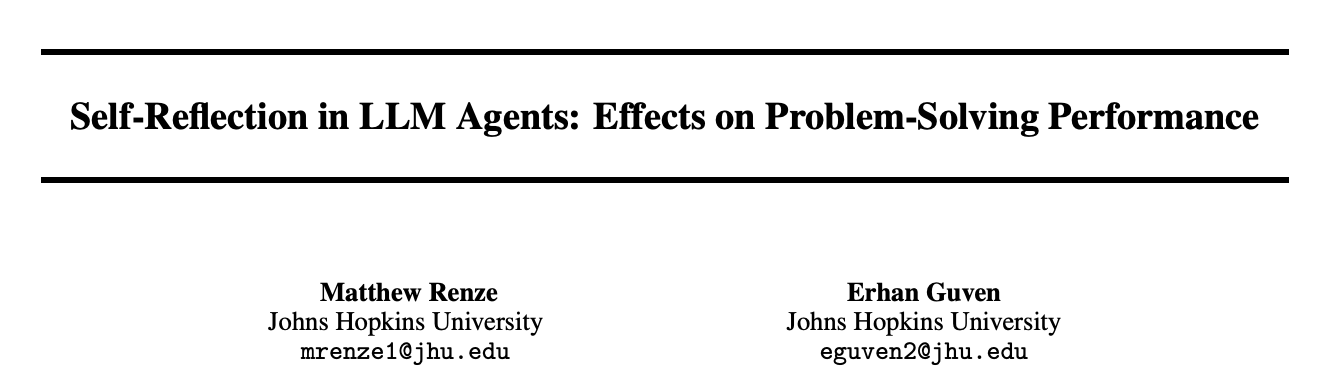 Reinforced Finetuning (RFT)
A scalable method to make models learn to self-reflect/elaborate
Brought into popularity/feasibility by:
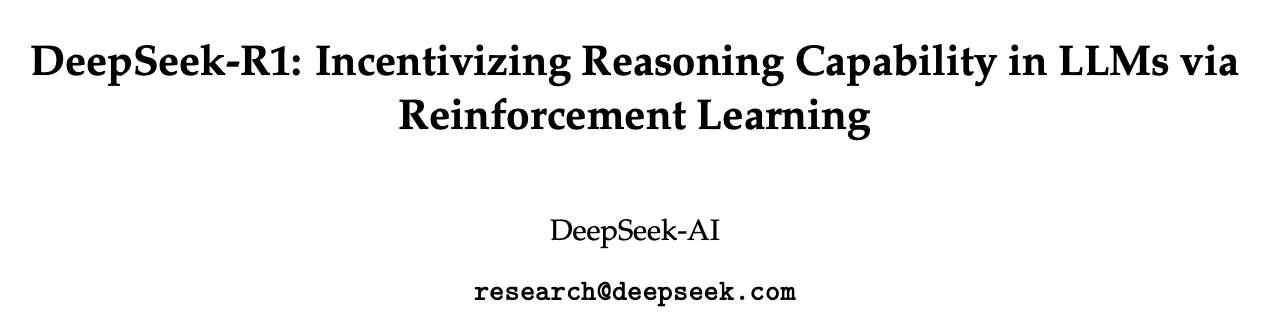 SFT v.RFT
Supervised Fine-tuning (SFT)
Model-generated Elaborated Solutions
Human-annotated Solution
Question
A car can run 100 miles on a full tank. How far can it run with half a tank?
100 / 2 = 50, the answer is 50 miles.
Since the car only has half a tank, it can only travel … the answer is \box{50}
correct answer, correct format: reward: 1.0
incorrect answer, correct format: reward: 0.5
Reinforcement learning algorithms: reward-based optimization. GRPO/PPO
The car can still travel the same distance … the answer is \box{100}
incorrect answer, incorrect format: reward: 0.0
The car is a Toyota RAV4 based on the description.
Intuitive Comparisons between SFT/RFT
SFT can only provide “correct/positive” supervision, while RFT provides feedback on “incorrect/negative supervision.
Human-annotated Solution
100 / 2 = 50, the answer is 50 miles.
Self-generated Negative Solution
The car can still travel the same distance … the answer is \box{100}
Intuitive Comparisons between SFT/RFT
SFT enforces models to generate texts or answers in a “human style”, while RFT allows models to explore their own distribution.
RFT allows for more fine-grained updates that are more critical to LLM’s parameters.
Thinking Model Behaviors
The elaborate and think longer before outputting the final answer
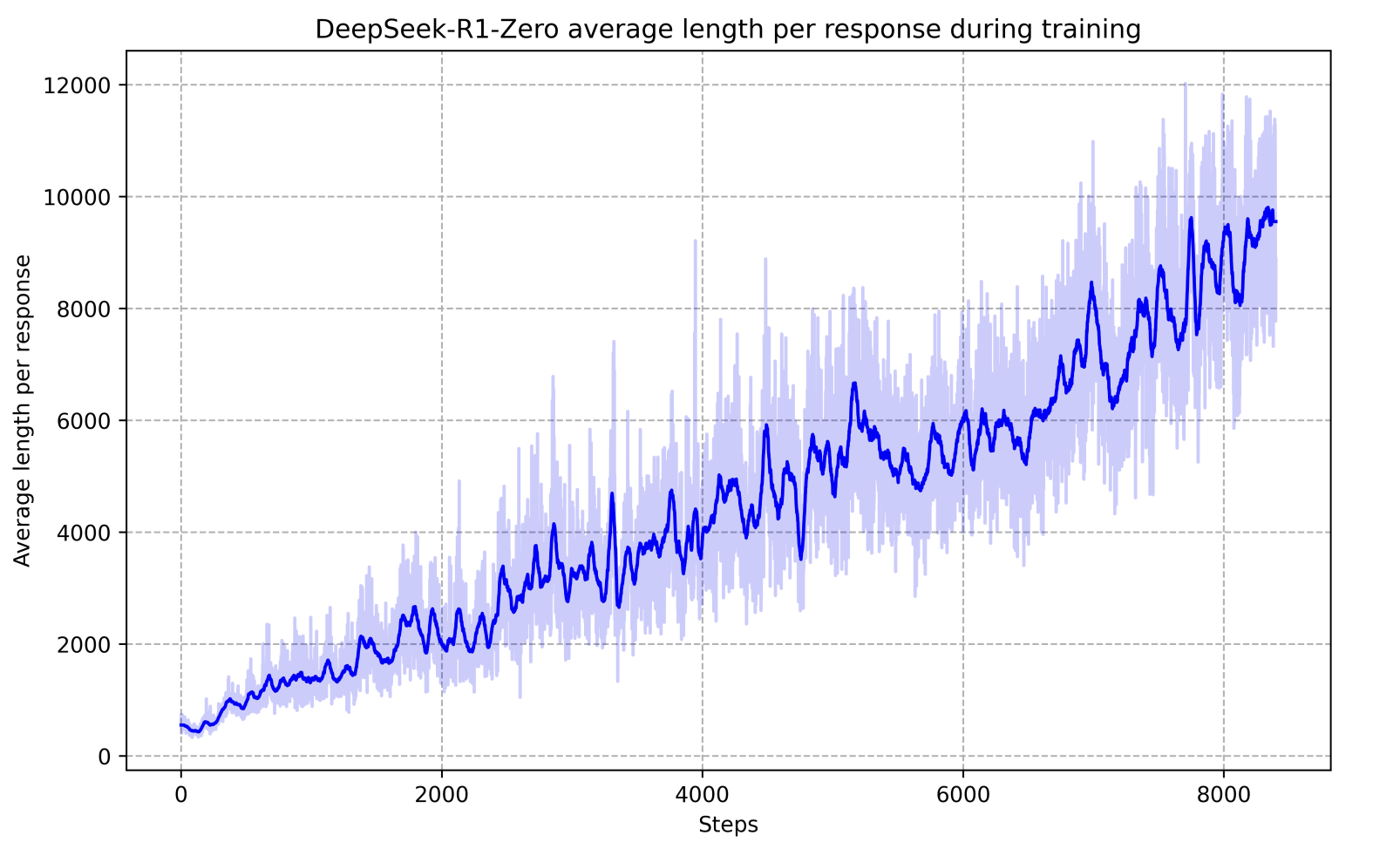 Thinking Model Behaviors
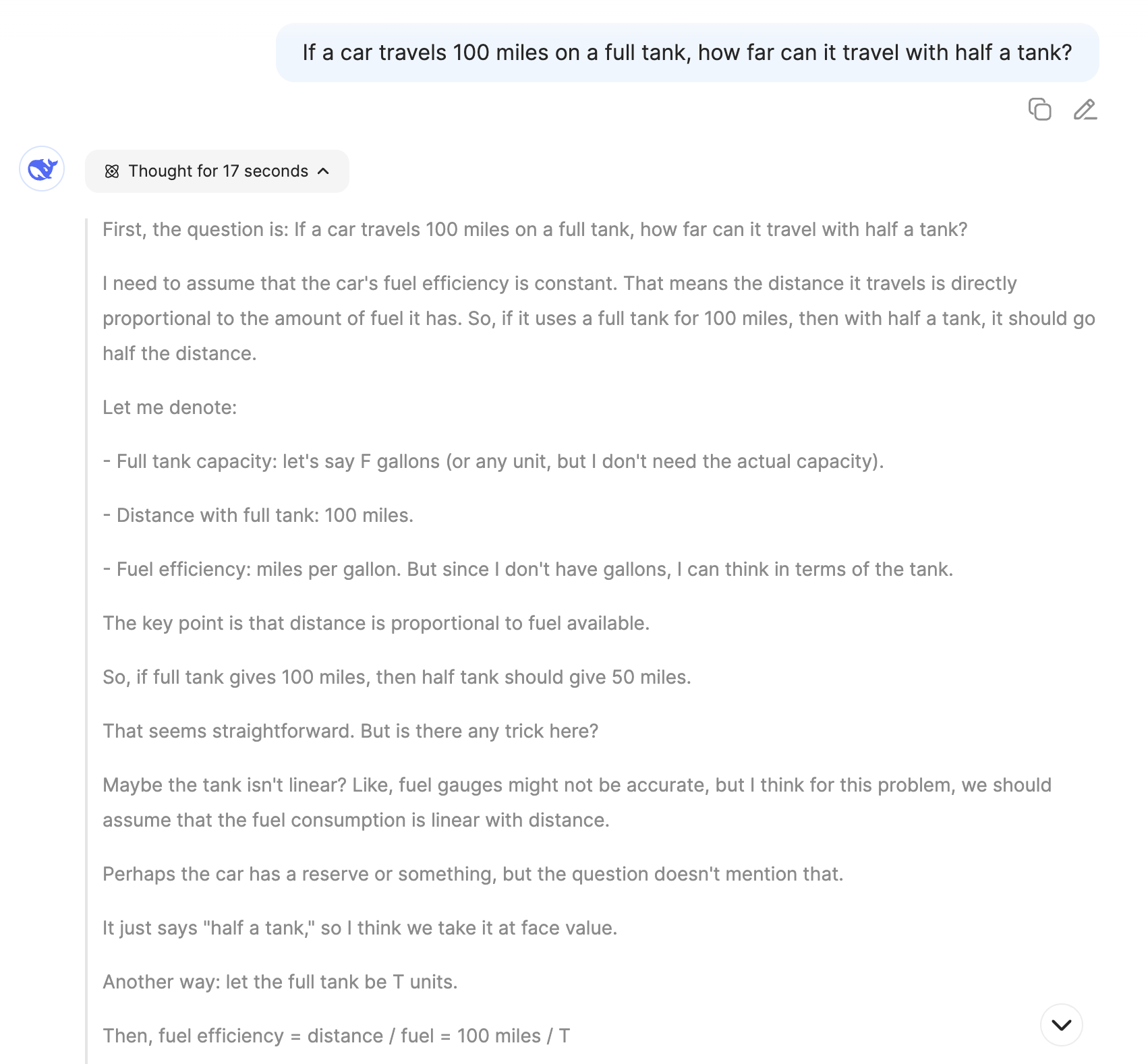 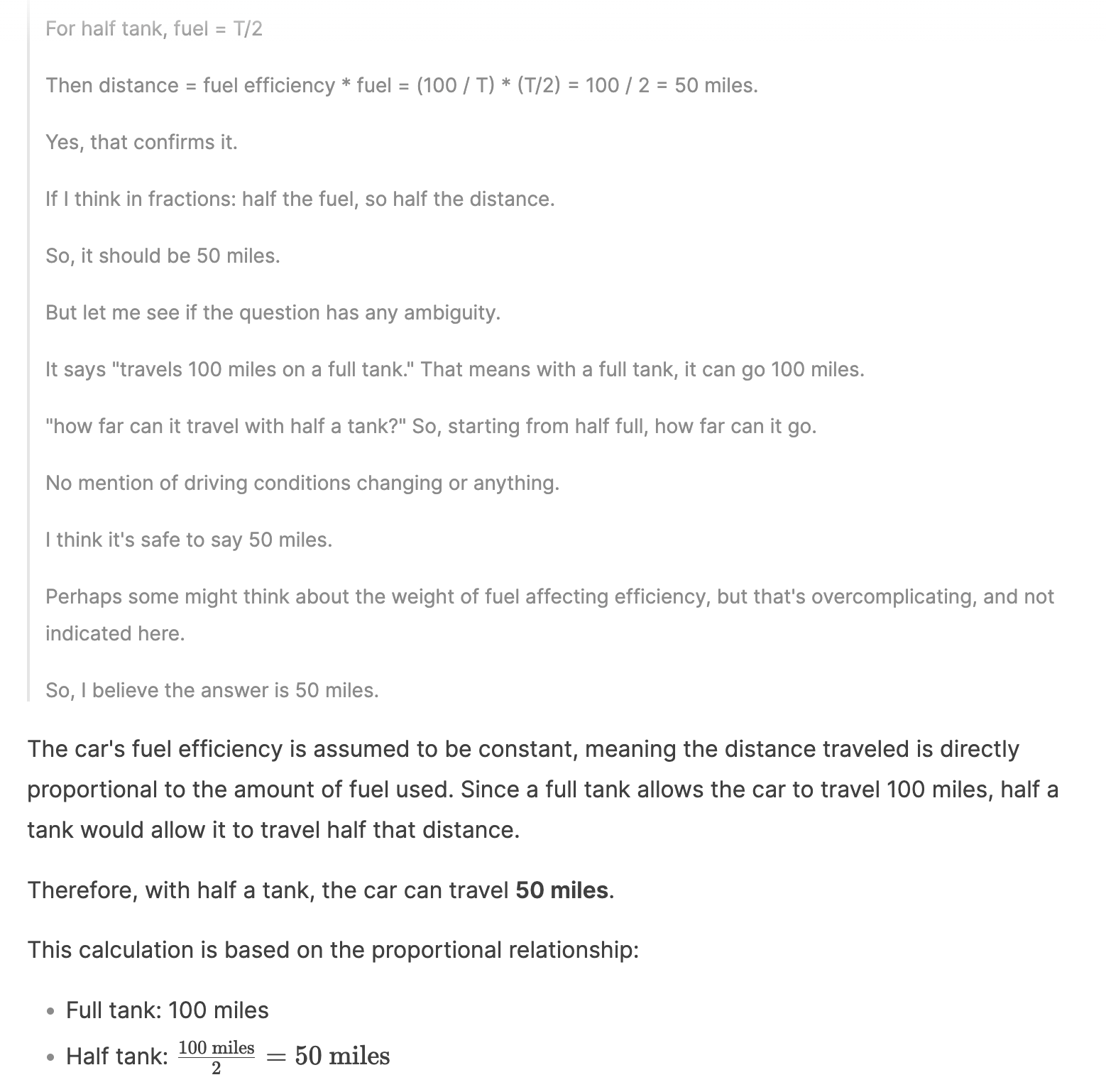 Thinking Exists in Smaller Models, too
Several reasoning/thinking models are 7-32B, enabling fast deployment and further training.
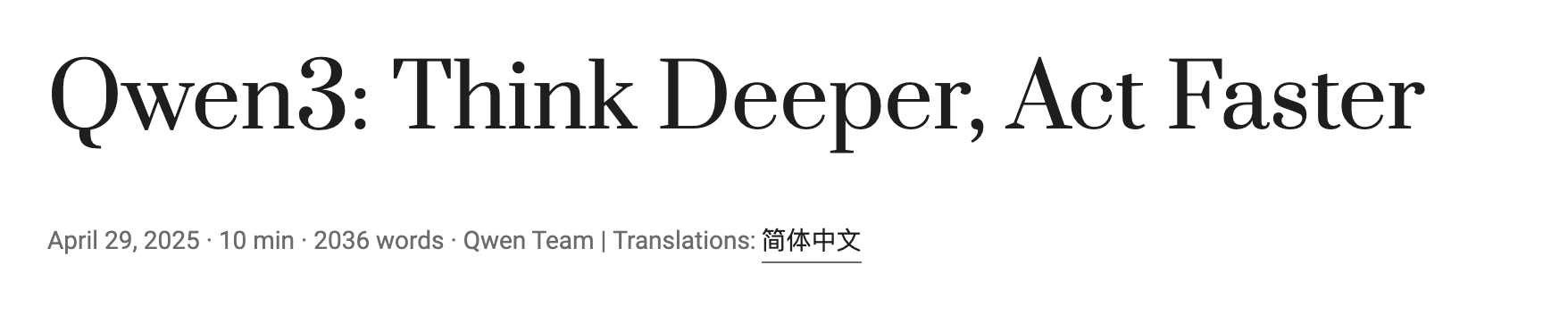 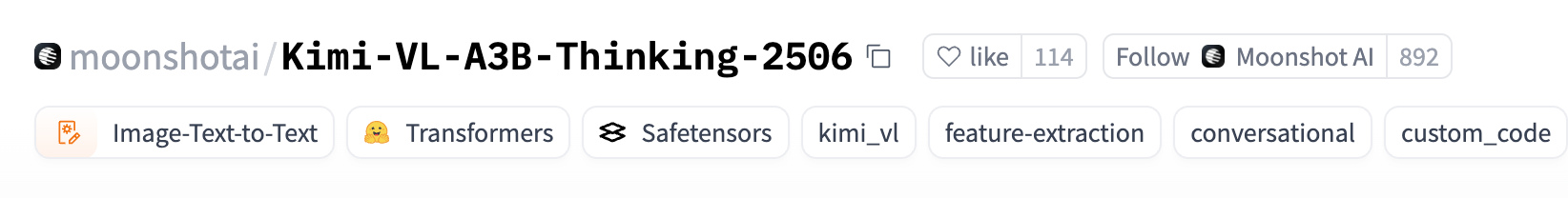 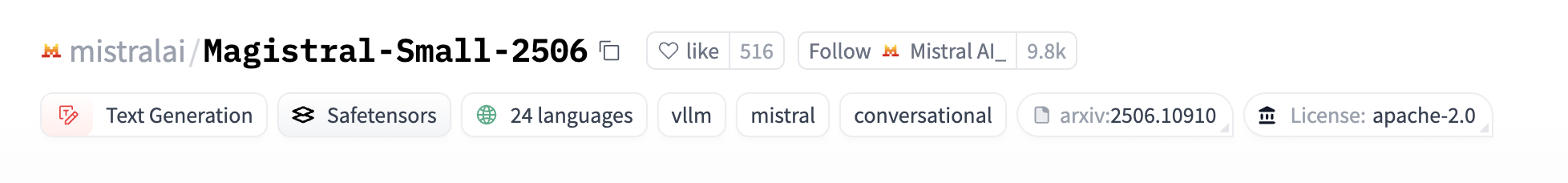 LLMs and Thinking LLMs
LLMs have progressed rapidly since 2018 to late 2024 with larger models, newer training techniques, and better data handling.
Since late 2024, a new training strategy called reinforced fine-tuning (RFT) has enabled models to self-explore longer inference-time outputs and generate more comprehensive and complex reasoning. These models are referred to as “thinking models.”
Many of these thinking models are open-sourced and small enough, so they can be hosted in-house for data-sensitive settings, such as clinical applications.
LLMs and Thinking LLMs
Where and when do we need thinking LLMs in clinical settings?
Direct Benefits with Minimum Efforts
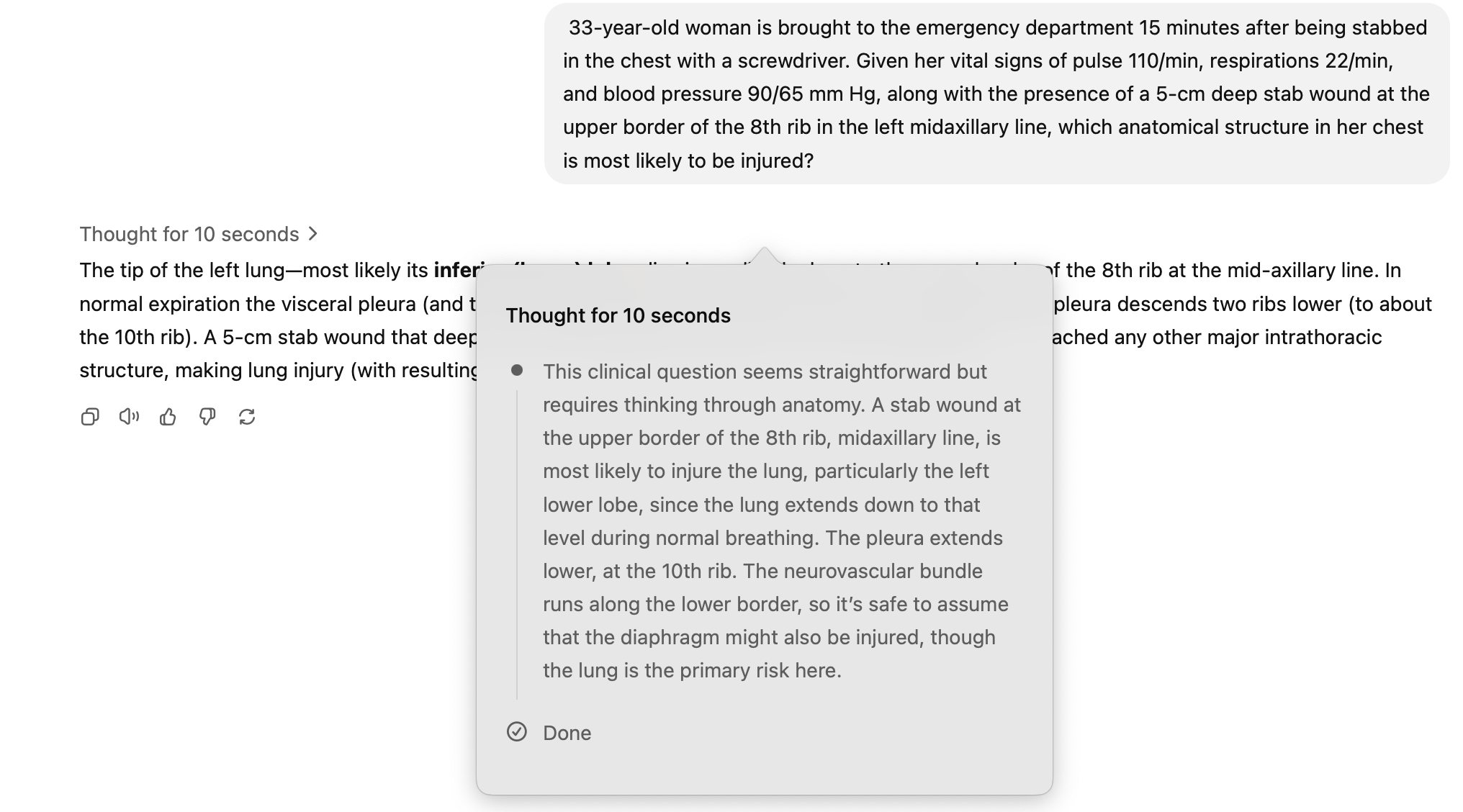 Thinking LLMs have demonstrated superior performance on tasks that require long-form reasoning, arithmetic, and comprehensiveness.
Agentic Tool-use and Search
Tools: functions that can be called at LLM inference time.
Agents: Models that learned to use tools to iteratively interact with the world.
Browser Control
Device Control
Google Search
EHR Search
Home Automation
OR Automation
…
…
Agentic Tool-use and Search
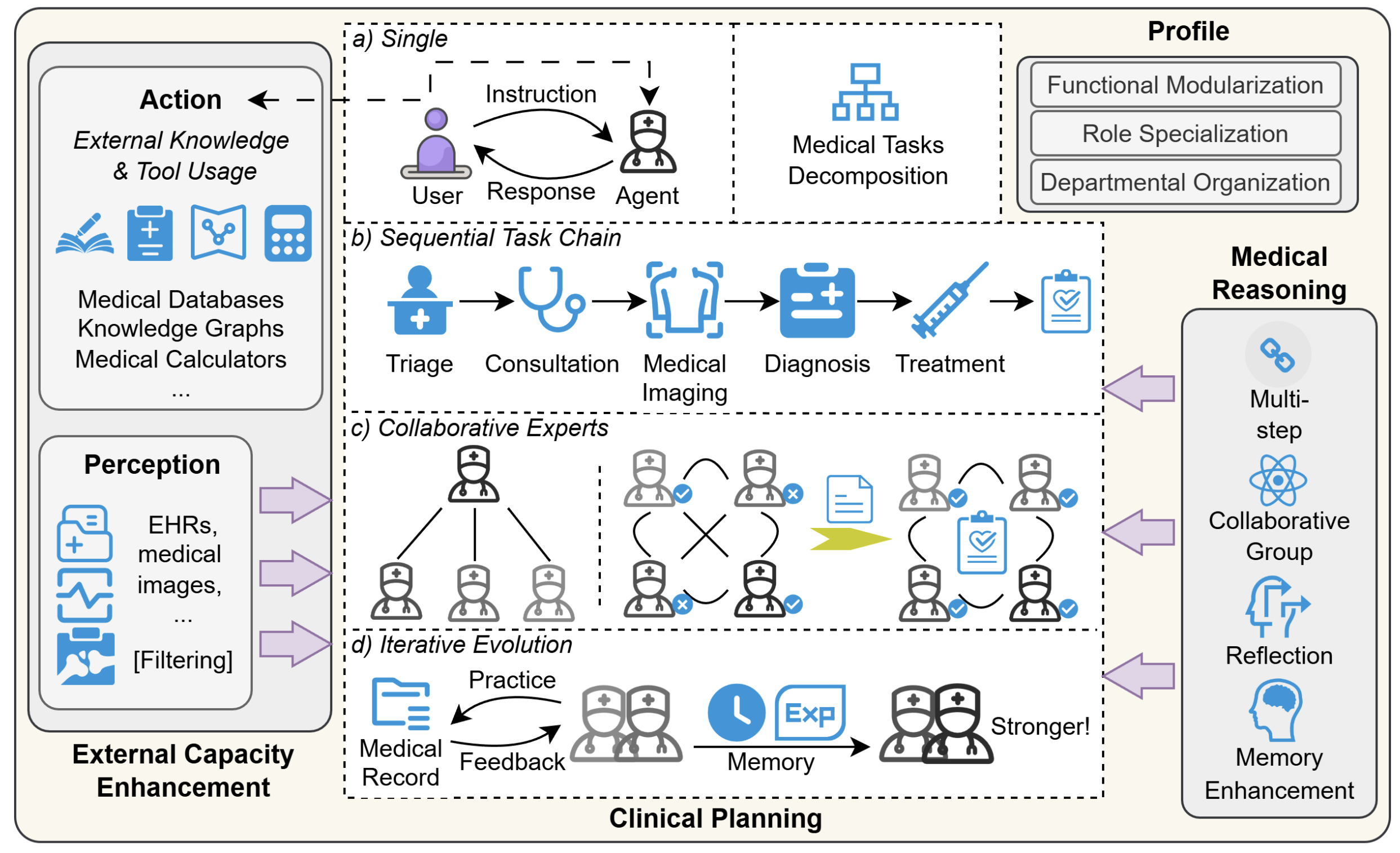 Source: Wang et al. A Survey of LLM-based Agents in Medicine: How far are we from Baymax?
Improved Tool-use LLM Agents with RFT
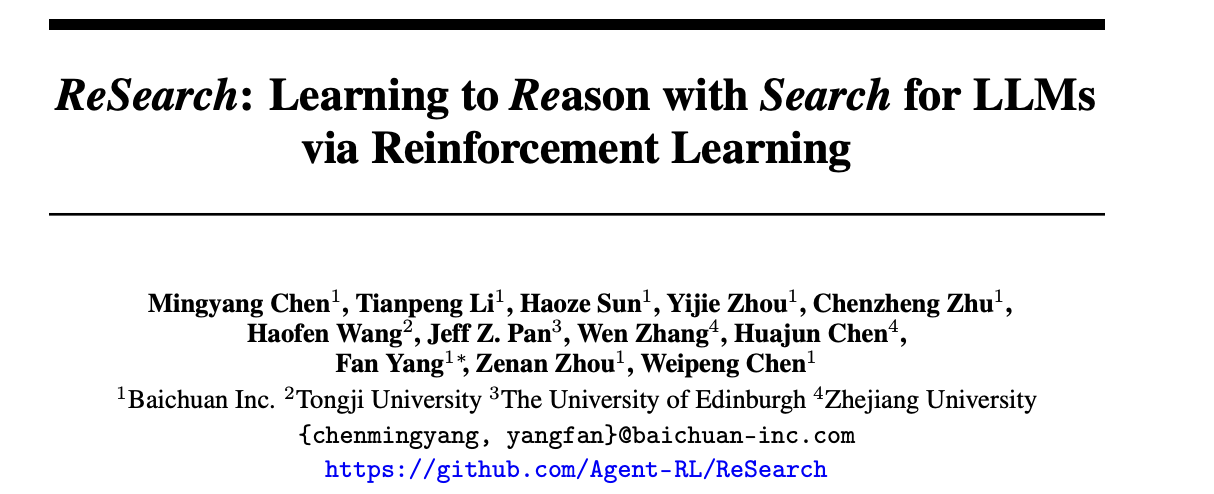 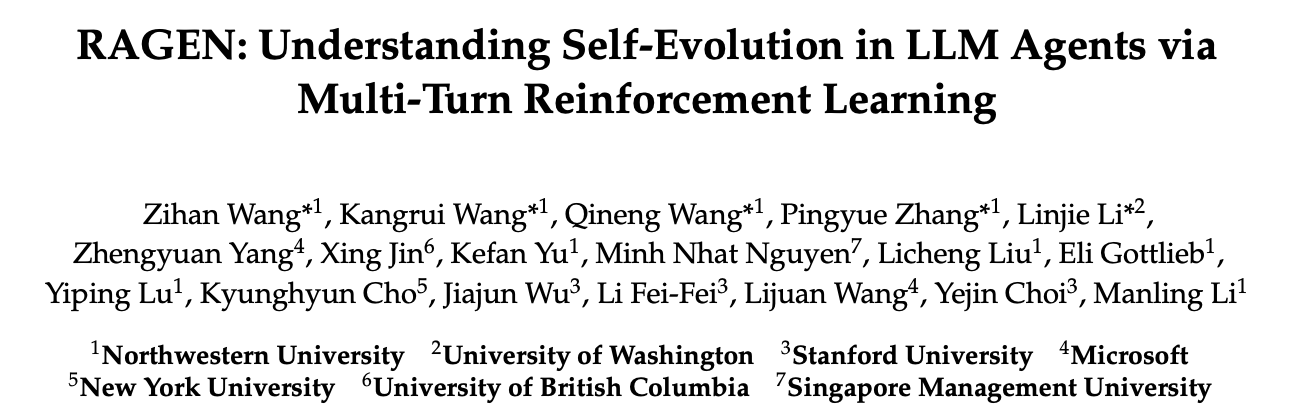 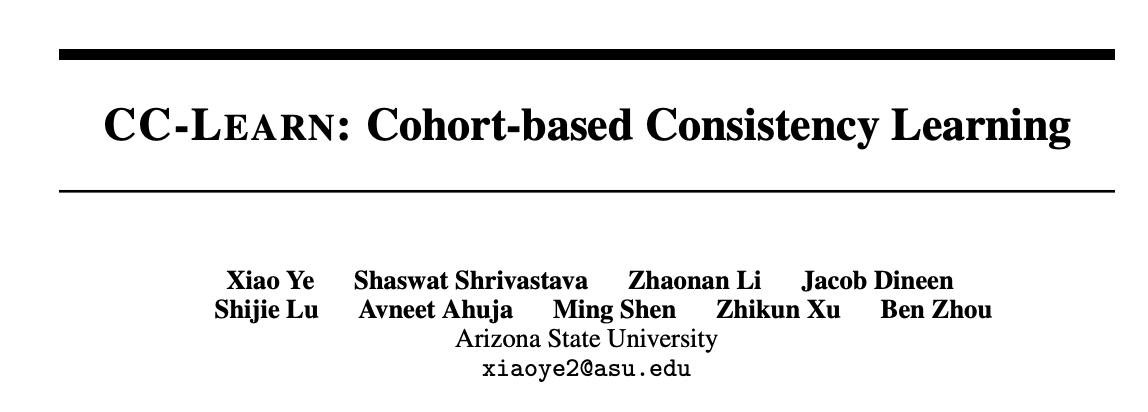 Improved Tool-use LLM Agents with RFT
The general technical intuition is simple. Remember the RFT example:
Model-generated Elaborated Solutions
Question
A car can run 100 miles on a full tank. How far can it run with half a tank?
Since the car only has half a tank, it can only travel … the answer is \box{50}
correct answer, correct format: reward: 1.0
incorrect answer, correct format: reward: 0.5
The car can still travel the same distance … the answer is \box{100}
The car is a Toyota RAV4 based on the description.
incorrect answer, incorrect format: reward: 0.0
Improved Tool-use LLM Agents with RFT
Now we change it to settings that require some use of tools
General idea: models will likely get the right answer with the right tools, and will learn to use the right tools through RFT.
Model-generated Elaborated Solutions
Question
What should I wear tomorrow?
The date today is acquire_date(), tomorrow is … the weather is get_weather()…
correct answer, correct format: reward: 1.0
The weather is get_weather()
incorrect answer, correct format: reward: 0.5
Fine-grained Thinking Steering
Thinking models can separate “think” and “answer”







As a result, we can “steer” the model’s reasoning by directly manipulating this thinking part.
Question
A car can run 100 miles on a full tank. How far can it run with half a tank?
<think> We need to calculate … </think> <answer> the car can travel 50 miles with a half tank </answer>
Why do we need fine-grained steering?
Symbolic Probabilistic Models
In clinical settings, we need more fine-grained controls.
Example 1: Proper probabilistic estimation
LLMs suffer from computing conditional probabilities, which are needed in a lot of medical applications, such as diagnosis aid.
Task
A patient has …. What is a likely diagnosis?
Initial Reasoning
<think> We need to calculate the conditional probability … </think> <answer>…</answer>
Steered Reasoning
<think> To compute the probability, we consider…</think> <answer>…</answer>
Why do we need fine-grained steering?
Emotion Analysis
In clinical settings, we need more fine-grained controls.
Example 2: Emotional Response
In patient-facing chatbots, we need the model to tailor to patients’ subtle emotional changes and needs.
Patient Question
What is the treatment next?
Initial Reasoning
<think>We consider the patients condition … </think> <answer>…</answer>
Steered Reasoning
<think>…in addition to the condition, we consider the patients’ emotion, which …</think> <answer>…</answer>
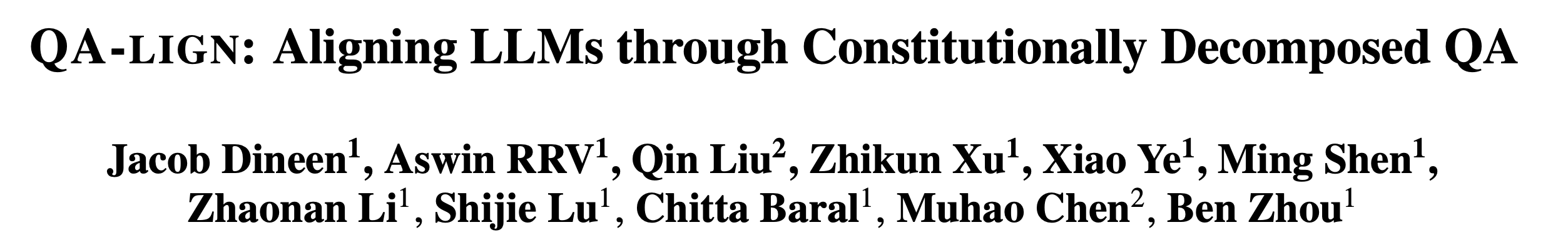 Fine-grained Thinking Steering
Thank you!
Compared LLM v. smaller LMs
Compared Thinking LLMs v. LLMs
Key difference: reinforced fine-tuning
Discussed how thinking LLMs can be useful in clinical settings.